Human computer interction
An introduction
Interacting with technology has become an essential part of everyday life for the majority of people.

The average user of a computer system is now less likely to understand the technology. Since, there are different types of technology they have to use.
 
People are busy and may spend little or no time actually learning a new system.
Introduction
2
Therefore, computer systems should be easy to use, easy to learn, and with no errors.

To design and develop of such a system is a major concern of HCI
3
The ultimate goal of design in HCI is tocreate interfaces that are both usefuland useable.Useful means that the interfaceallows the user to achieve some task,but usefulness is a pretty low bar.For example, a map is useful in findingyour way from one place to another, butit isn't the most useablething in the world.
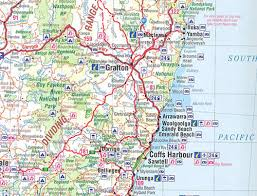 Useful and usable
So our big concern is usability.That's where we get thingslike navigation apps.Notice how we have to focus onunderstanding the task when we'reperforming design.
If we set out to design a better map… we don’t make it usable
It was through understanding the task ofnavigation itself that we realized wecould offload a lot of the cognitiveload of navigation onto the interface,closing the loop between the user andthe task of navigation.
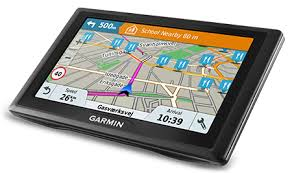 Human-computer interaction (HCI): “is a discipline concerned with the design, evaluation and implementation of interactive systems for human use and with study of major phenomena surrounding them.”
What is HCI?
HCI (human-computer interaction) is the study of interaction between people (users) and computers.

Interaction between users and computers occurs at the user interface

The golden principle in HCI is that “people should come first”. (TO BE DISCUSS!!)
What is HCI?
7
HCI consists of three parts:
Human: could be an individual user or a group of users.
Computer: could be any technology ranging from the general desktop computer to a large scale computer system.
Interaction: any direct or indirect communication between a human and computer.
8
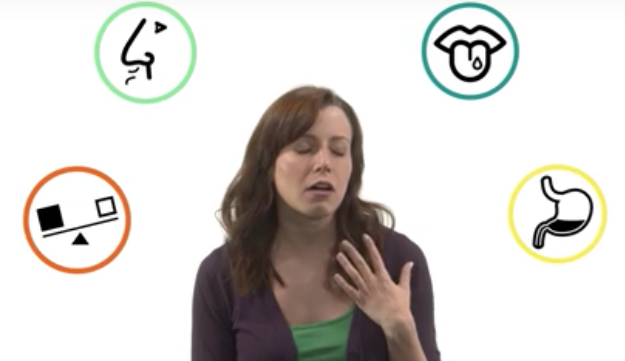 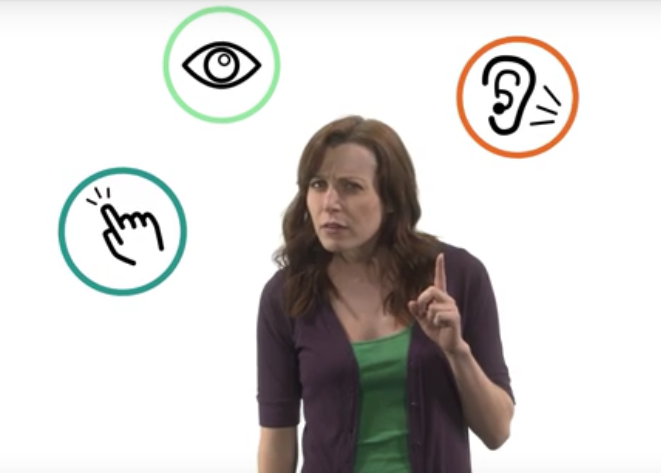 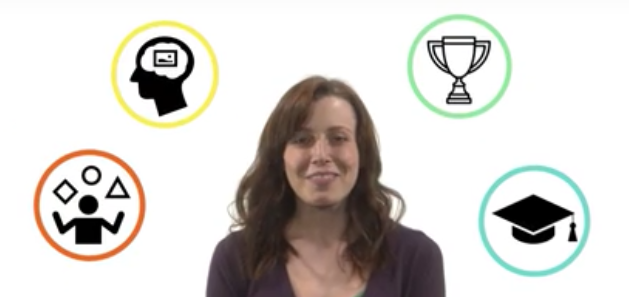 A human interact with the environment through different senses (complexity keyboard… VR)
A human has memory, experience, skills, knowledge
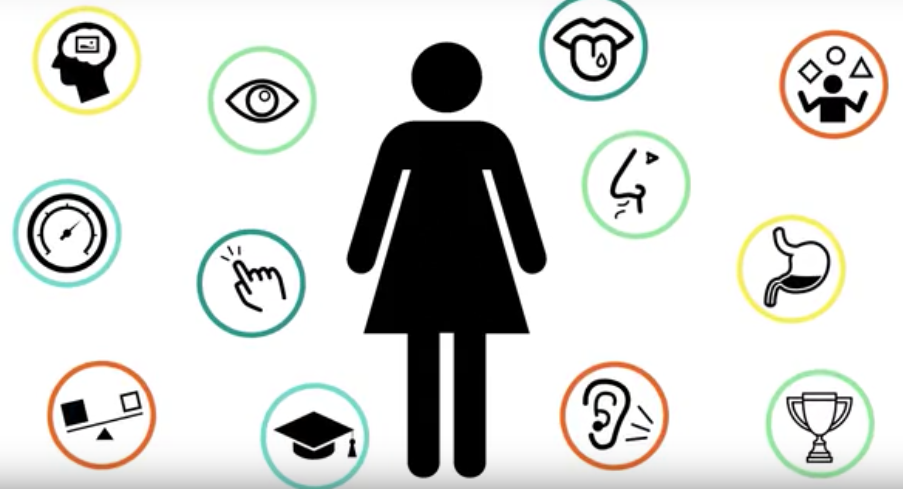 In HCI all the elements have to be taken into account
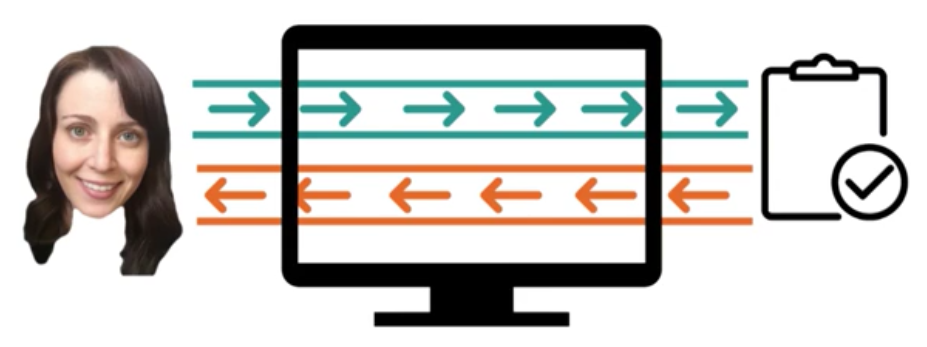 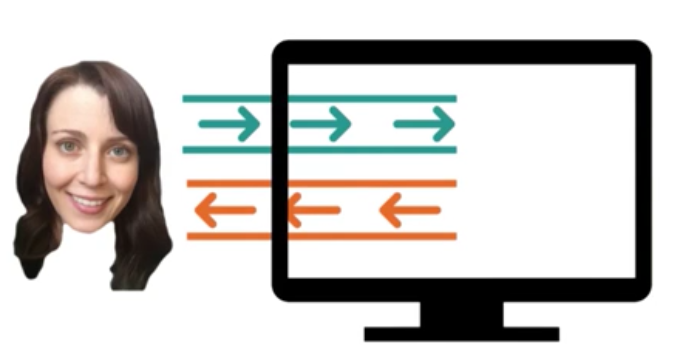 The human interact with the computer (simplistic scenario)
The computer interacts with a task through a computer (real scenario)
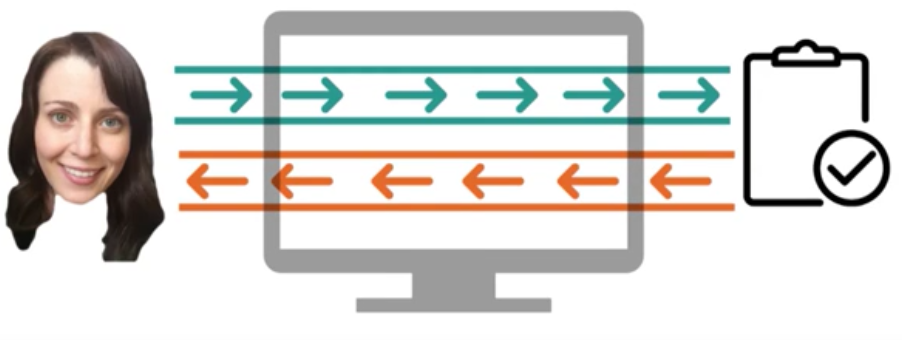 Goal: make the interface almost invisible
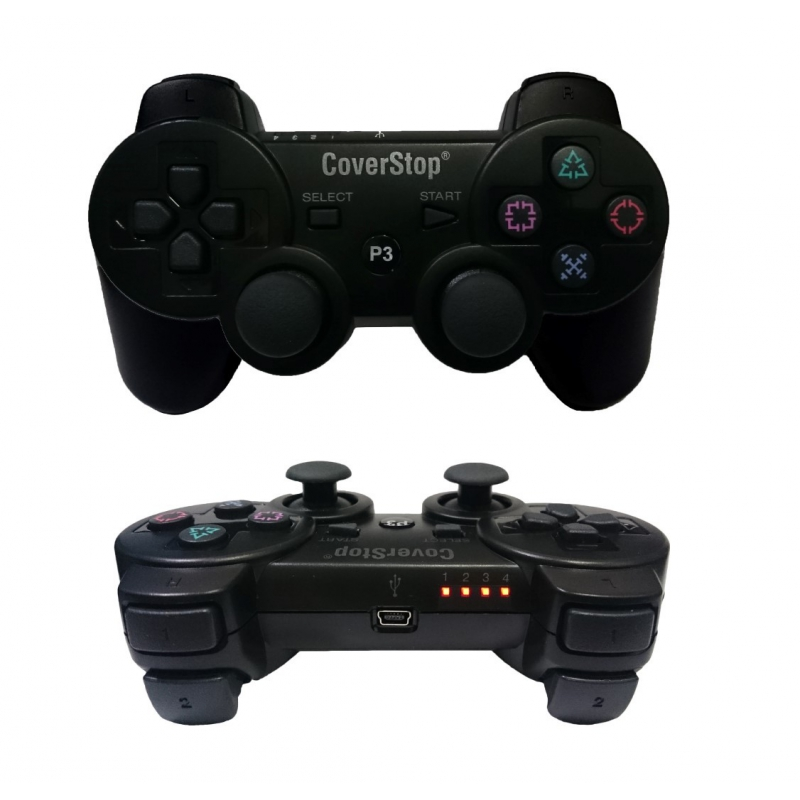 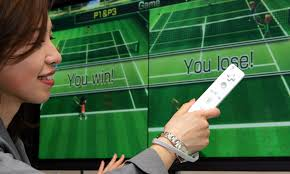 Example (input for tennis game)
HCI concentrates on the study of human factors
The study of human factors started during the Second World War by US army.
Usability was born because of badly designed arms that caused “friendly fire” during war.
It was during war time that the value of human factors and ergonomics was recognised as a great way to create more efficient and effective soldiers, i.e. better killing machines. Our usability predecessors spent their days working on the battleground, ensuring that soldiers could get on with their daily tasks in the most optimal manner. What kinds of things did they do? Their work involved much more focus on human factors and ergonomics, taking into account the effects of workload, fatigue, physical task design, mental workload, teamwork, environmental effects.
It was during the second world war, that practitioners expanded their focus to aircraft and how through more intuitive design of airplane cockpits, pilot error could be greatly reduced.
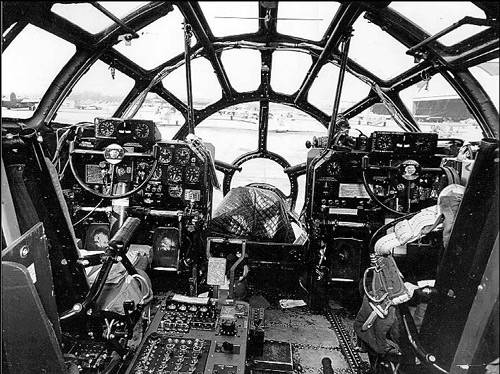 13
The HCI Challenge
14
Making the interface look pretty

Only about desktop computers (and that goes for computing as well!)

Something that would be nice to do but usually there’s no time for it
HCI is Not about
15
Understanding the users
Understanding users tasks
Understanding the surrounding environment
Design prototype
Evaluate the system
HCI is about
16
The goal of HCI “is to develop or improve the safety, utility, effectiveness, efficiency and usability of system that include computers.”
	(Interacting with computers, 1989, p3)
The goals of HCI
17
A usable system is:
easy to use
easy to learn
easy to remember how to use
effective to use
efficient to use
safe to use
enjoyable to use
The words effective and efficient both mean "capable of producing a result," but there is an important difference. 

Effective means "producing a result that is wanted". 

Efficient means "capable of producing desired results without wasting materials, time, or energy".
What is Usability?
18
Mihaly Csikszentmihalyi
La felicità è quel particolare stato della mente nel quale si è chiamati ad affrontare una sfida riuscendo a completare il task.
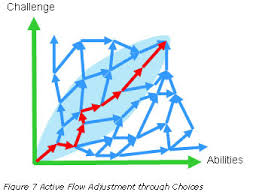 Perché si gioca? …tra gli altri motivi: Felicità di Flusso
Intense and focused concentration on the present moment
Merging of action and awareness
A loss of reflective self-consciousness
A sense of personal control or agency over the situation or activity
A distortion of temporal experience, one's subjective experience of time is altered
Experience of the activity as intrinsically rewarding, also referred to as autotelic experience
A Good user-interface can:

1.  Earn a company billions.

2.  Increase users loyalty.

3.  Increase users trust.

4.  Makes users happy : )
Why is usability important?
21
Can Preventing accidents
Health and safety concerns
Can reduce the cost of customer training and support
Direct correlation between HCI and sales
The importance of HCI
22
A Bad user-interface can:

1.  be annoying, frustrating, and even deadly.
2.  Increase mistakes in data entry and system operation.
3.  Makes functions become completely inaccessible.
4.  System failure because of user rejection.
23
• Competition is very close (just another link…)
• Comparison is easily possible (example – Online-Shop)
• Users who can’t find the product in the shop can not buy it
• Users who are not able to fill in correctly the order form are not going to buy
Why HCI is Important in the Context of WWW?
24
Basic misconceptions:
• If I (the developer) can use it, everyone can use it

• If our non-technical staff can use it, everyone can

• Good user interfaces are applied common sense

• A system is usable if all style guidelines are met
It is not Simple to Make GoodUser Interfaces
25
Examples of good and bad design
26
Examples ..(cont.)
27
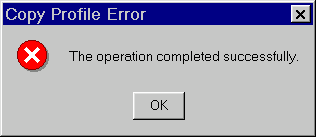 Examples ..(cont.)
28
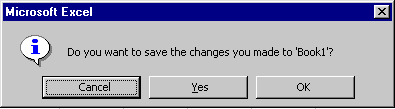 Examples ..(cont.)
29
Examples ..(cont.)
30
Disciplines Contributing to Human-Computer Interaction
31
1) If the video doesn’t record a TV 
program because we pressed
 the wrong button, we are likely 
to feel angry.
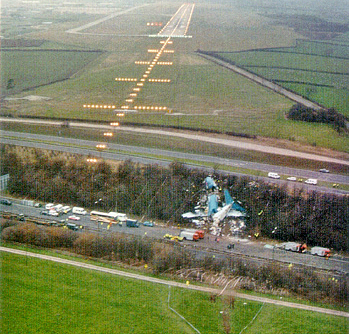 2) A real example: a pilot shuts down the wrong engine and the plane crashes (as happened near Leicestershire, in England on the M1 motorway in 1989), this is obviously more serious. 47 died
A real life example
32
https://it.wikipedia.org/wiki/Volo_British_Midland_92
Fact
- Fletcher Buckley (Member board of IEEE) “: 85% of Software projects are either late or delivered without satisfying the specification.”
 
But WHY?
33
Projects in general fail for various reasons:

lack of senior management commitment

lack of user involvement

lack of user requirements specifications

poor project planning and team problems
Reasons for Failures
34
Is concerned with producing software, software specification, maintainability, and testing

Generally considers the interface to be just another software component.
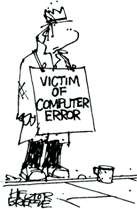 Traditional approaches to system development
35
Requirementsspecification
Analysis
Design
Implementation
Testing
Operation andmaintenance
requirements analysis encompasses those tasks that go into determining the needs or conditions to meet for a new or altered product or project, taking account of the possibly conflicting requirements of the various stakeholders, analyzing, documenting, validating and managing software or system requirements
The waterfall model
Software design Software design may refer to either "all the activity involved in conceptualizing, framing, and ultimately modifying complex systems" or "the activity following requirements specification and before programming, in a stylized software engineering process."
Software design usually involves problem solving and planning a software solution. This includes both a low-level component and algorithm design and a high-level, architecture design (ex. car simulator).
Example of traditional approach
36
This approach normally involves a number of key activities throughout the development of the software including:

Involving users

Obtaining their feedback on the design 

Providing prototypes for system evaluation and re-design in light of user feedback and comments.
Introduction to User Centered approach
37
Requirementsspecification
Analysis
Design
Implementation
Testing
Operation andmaintenance
The life cycle for interactive systems
user needs
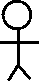 38
TIPS to identify the task
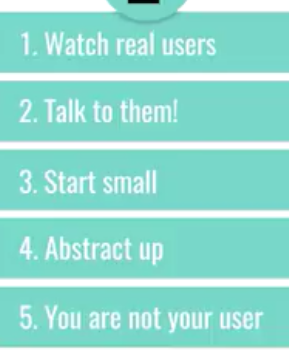 Start to identify the smallest operations in each task (decompose)
Keep asking why they are performing a specific action
Live behind your previous experince
User Centered DevelopmentSteps to perform…
Data Collection 
Data Analysis
Prototyping
Design
Evaluation
40
Data recording
Using media
Interviews
Stakeholder interviews
User and customer interviews
Questionnaires
Surveys, product reviews
Literature review
Studying existing systems
1. Data Collection
41
Advantages of Prototyping:

Users are actively involved in the development

It provides a better system to users

Errors can be detected much earlier

Quicker user feedback is available leading to better solutions
3. Prototyping
42
Testing the usability, functionality and acceptability of an interactive system
Expert evaluation
Evaluation by Subject Matter Experts
User evaluation
Evaluation by user or customer
A subject-matter expert (SME) or domain expert is a person who is an authority in a particular area or topic
5. Evaluation
43
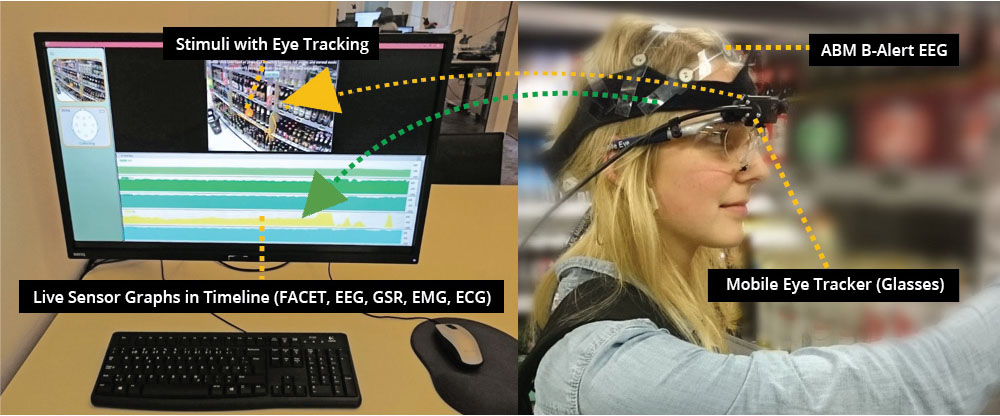 measuring
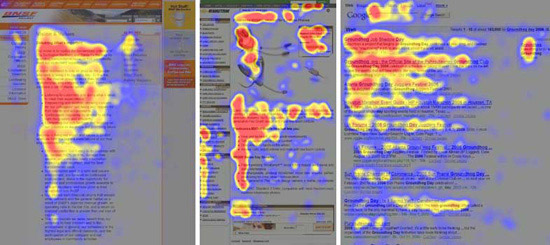 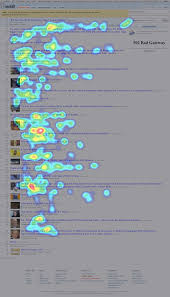 «L» shape
Reaction time (remoted monitored)
Designer vs. Users
Designer meant by ‘C’ = Clear                    People thought that ‘C’ = Copy
Why this photocopier does not work?
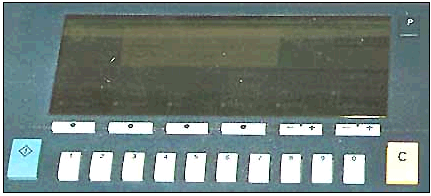 46
Examples ..(cont.)
47
Examples ..(cont.)
48
Examples ..(cont.)
49
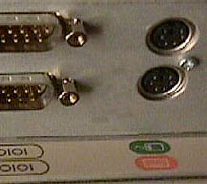 Examples ..(cont.)
50
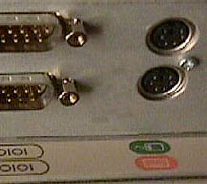 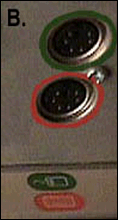 Examples ..(cont.)
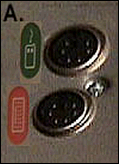 51
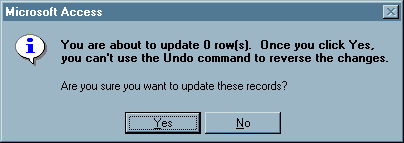 Examples ..(cont.)
52
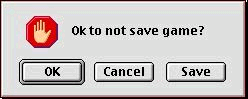 Examples ..(cont.)
53
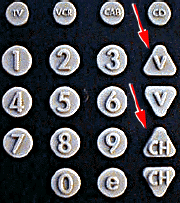 Examples ..(cont.)
54
Mistakes into designing interface
One of the mistakes manynovice designers make,is jumping too quickly to the interface,without understanding the task.
For example,think about designing a new thermostat.If you focus on the interface,the thermostat itself, you're going tofocus on things like the placement ofthe buttons or the layout of the screen,on whether or not the user can actuallyread what's there, and things like that.And those are all important questions.But the task is controllingthe temperature in an area. 
When you think about the taskrather than just the interface,you think of things like nest,which is a device that tries to learnfrom its user and act autonomously.
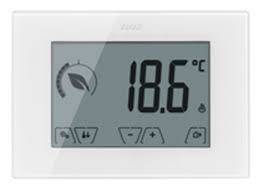 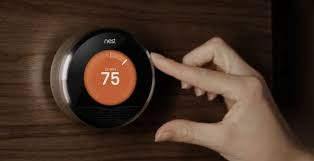 https://www.youtube.com/watch?v=1qkSkOn4h-A
http://www.cs.bham.ac.uk/~rxb/Teaching/HCI%20II/intro.html
http://www.baddesigns.com/examples.html
http://www.goodexperience.com/tib/archives/webtech/
http://pages.cpsc.ucalgary.ca/~saul/hci_topics/topics/psych.html
http://homepage.mac.com/bradster/iarchitect/
www.useit.com
http://faculty.ed.umuc.edu/~meinkej/inss690/wilson.htm
References
56
New topicObiquitous computing
Embedded computer in everyday life
Referred to as pervasive computing
Related to Internet of things
Ubiquitous requeire that we need to develope interfaces for everyday activities
Wearable technologies
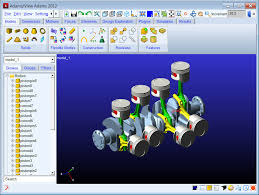 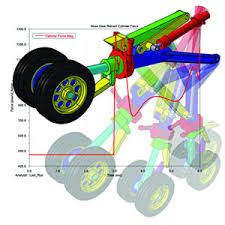 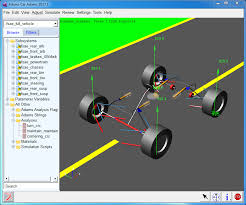 Goal oriented software (adams example)
“if ease of use was the only valid criterion, people would stick to tricycles and never try bicycles”
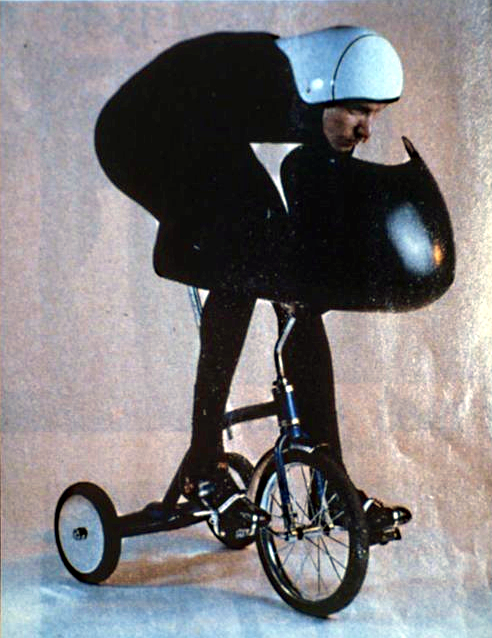 Douglas Engelbart
(the inventor of the mouse)
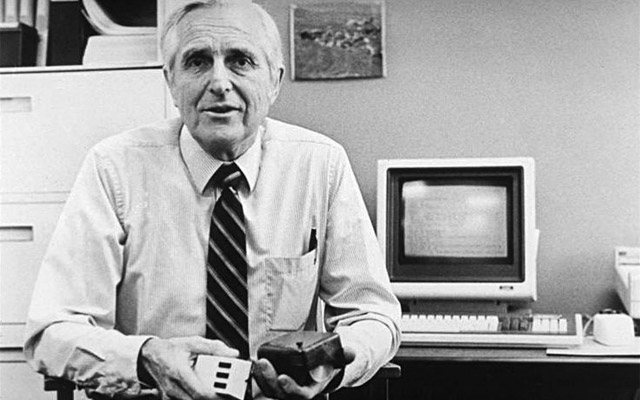 Performance vs Usability
PERFORMANCE
- Human adapt himself to the machine
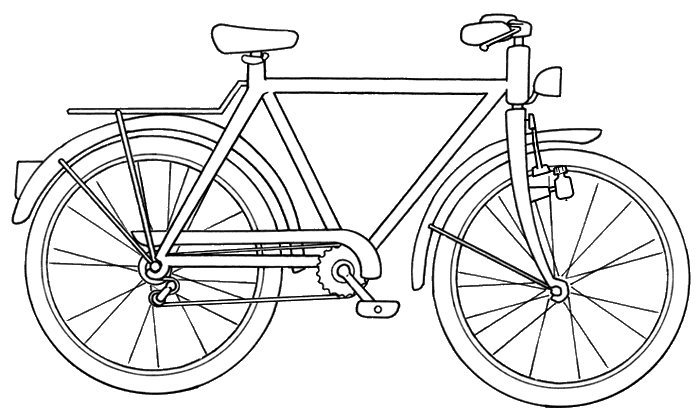 How to move forward?
Human and the machine co-adapt:  progressive coadaptation
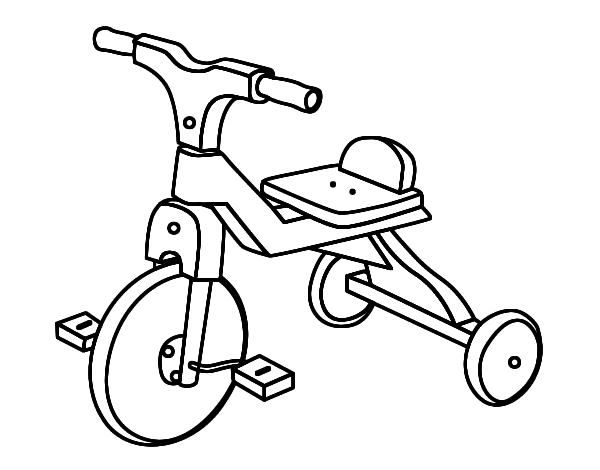 USABILITY
Progressive coadaptation is obtained
by progressively decreasing the speed of  the gyroscopic wheel
according to the skill.
https://www.youtube.com/watch?v=Mjmjwfvg78k
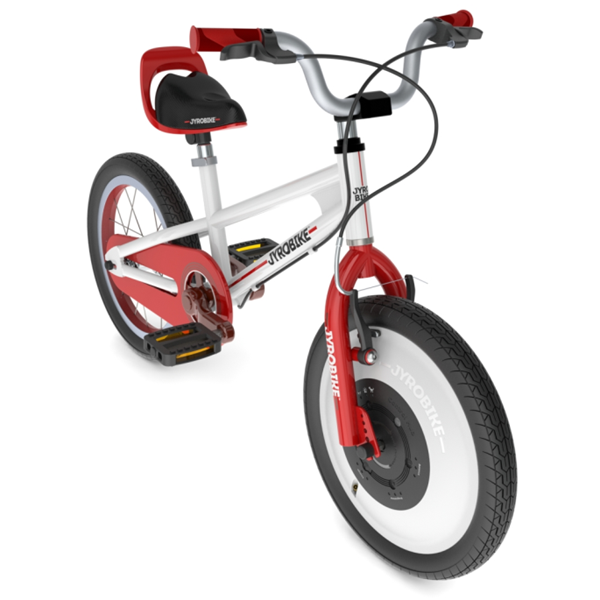 Example of progressive coadaptation
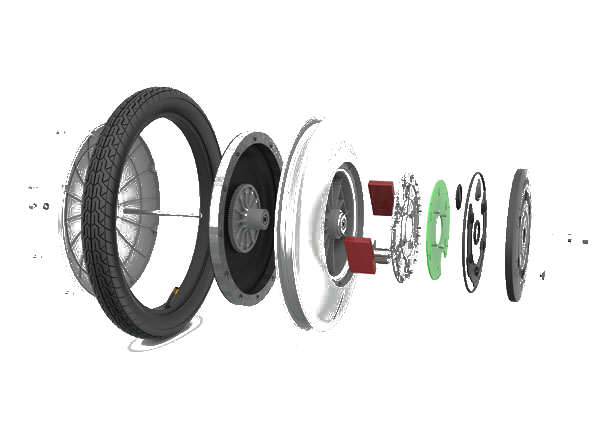 Gyroscopic wheel
The aim of human-centered (or user-centered) coadaptation is to create a pleasant interface (Dixon,2012) that maximizes usability. 
According to ISO 9241-210:2010 (Jokela et al., 2003), human-centered design is an “approach to systems design and development that aims to make interactive systems more usable by focusing on the use of the system and applying human factors/ergonomics and usability knowledge and techniques”
Human-centered approach
Goal-oriented co-adaptation focuses instead on designing a user interface that can be exploited at its maximum potential.
This approach makes the assumption that the user is very skilled in performing the task.
Goal-oriented approach
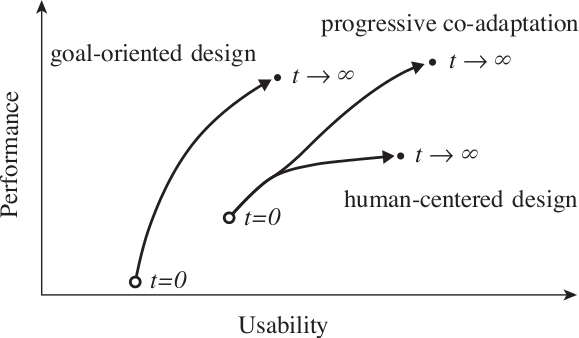 Goal-oriented and user-centered designin user interfaces
The co-adaptation design approach aims to combine the advantages of human-centered design with the final performances achievable using the goal-oriented design by creating an interface that can adapt to the skills of the user assessed over time.
Not only the interface adapts itself to the user’s skills, but also trains the user.
The training forces the user to improve his skill
Progressive co-adaptation
USER
MACHINE
INTERFACE
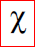 = set of parameters that
characterize the interface
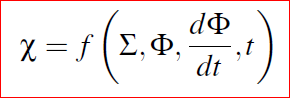 Φ represents the set of measurable parameters
related to human skills.
Σ represents the group of measurable parameters
related to the interface: time-delay during
telemanipulation, operator model uncertainties, environment
force uncertainties, stability parameters, etc.
Φ is  the average of the inverse tracking error (skill index)
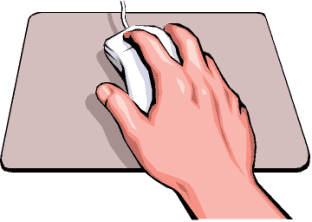 When dΦ/dt -> 0 (no more improvements), χ is increased
Φ
Simple tracking task with a mouse
TIME
The third robot is controlled in a direct rate control
mode by the other fingers. Let qi be the command
speed of each joint of the robot and li the distance 
of a fingertip from the origin of the frame h1 (or h2). 
The control role of each robot’s joint is given then by
 the set of relations: qi = ki×(li-lio).
Goal:  teleoperate three 6-DoFs robots 
independent by means of two hands.
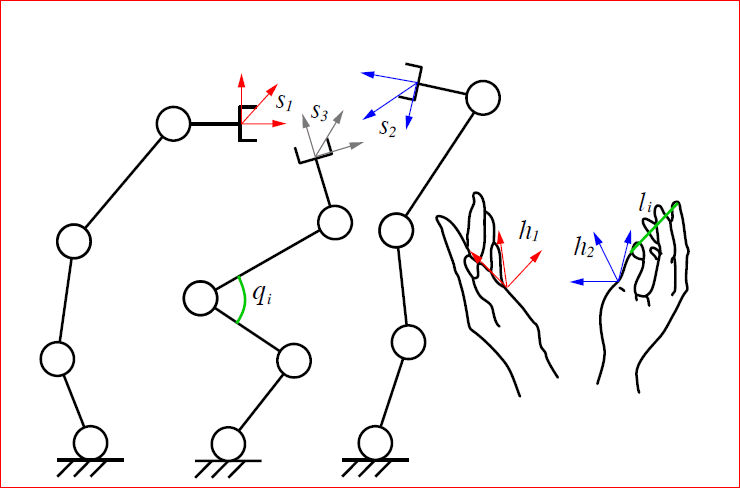 The two thumb poses h1 and h2 are used to
control the end-effectors of two robots s1 and s2 
according to a Resolved Position Control approach.
ki is progressively modified according to the 
prograssive coadaptation approach.
Neural Network Co Adaptation (pogo visual game example, see desktop file)